NÉZZÜK EGYÜTT...
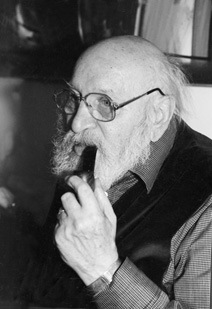 Gyarmathy Tihamér
Élete
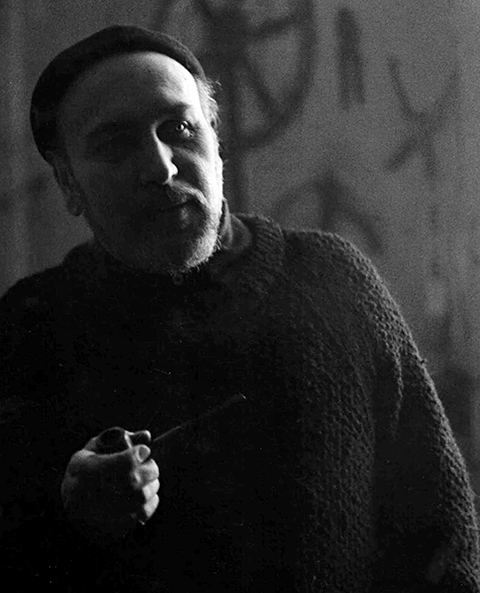 Született: 1915. március 8.

Elhunyt: 2005. január 9.

Foglalkozása: Festő 

Kitüntetései: Kossuth-díj, Érdemes művész, Magyarország  Kiváló Művésze Díj.
Életpályája
1933-tól tanult a Magyar Képzőművészeti Főiskolán, ahol Vaszary János volt a mestere.

1937-től 1939-ig Olaszország, Franciaország és Németország  volt tanulmányainak helyszíne.

Több, mint húsz éven keresztül fizikai, majd műszaki munkásként dolgozott, hogy családja megélhetését biztosíthassa.

 Fellépő betegsége miatt azonban végül nyugdíjazták, ekkortól - nehéz anyagi körülmények közepette ismét a festészetnek élhetett.
Művei az 1960-as évektől előbb külföldön, később már itthon is kiállításokra kerülhettek. 

1968 februárjában az Iparterv kiállítások sorozatát bevezető avantgárd kiállítás egyik részvevője volt a Vásárhelyi Pál Kollégiumban.

 1971  után többször járt Nyugat-Európában, 1973-ban körutazást tehetett Afrikában is.
Művészete
Az 1940-es évek elejétől szürreális nonfiguratív-(absztrakt művészet) képeket kezdett festeni. 

A színek, a fények ábrázolása mindvégig nagy szerepet játszott alkotásaiban. 

Stílusában a szürreális absztrakcióból egy sajátos  geometrikus absztrakcióba váltott, mértani figurák által tagolt új jelek, organikus rendszerek jelentek meg képein, melyet Kállai Ernő bioromantikus stílusnak nevezett.

 Témáit a természetből, az emberi érzésekből, a társadalmak történetéből, s az őt körülvevő, s az általa (is) teremtett környezeti (festő műhelybeli) kultúrából merítette.
Néhány festmény Gyarmathy Tihamértól...
Labdázók
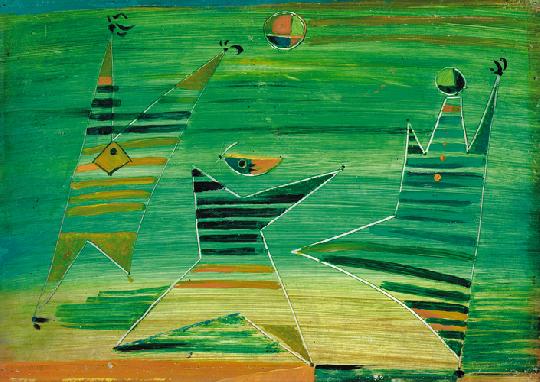 Szálló formák
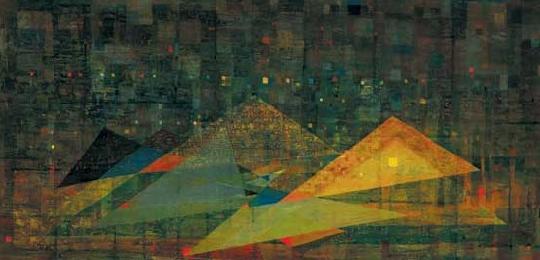 Vágyódás
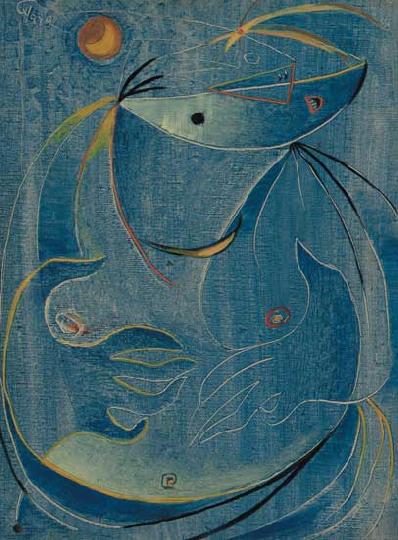 Balatoni táj
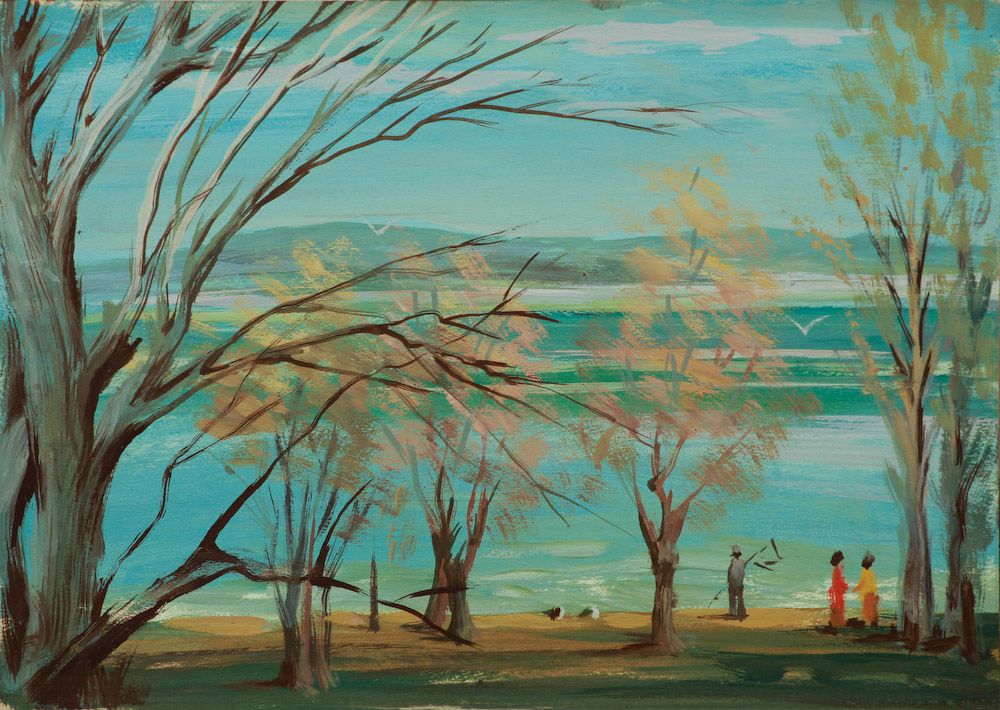 Köszönöm a figyelmet! 
Készítette: Csizmadia Eszter